Комитет по развитию малого, среднего бизнеса и потребительского рынка 
Ленинградской области
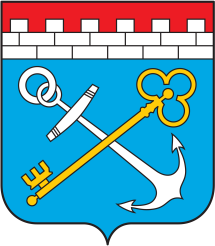 Особенности реализации показателя 
«Темпы роста оборота розничной торговли, осуществляемая 
на розничных рынках и ярмарках» 
Стандарта развития конкуренции
Итоги развития 
потребительского рынка Ленинградской области за 2020 год 
и задачах на 2021 год
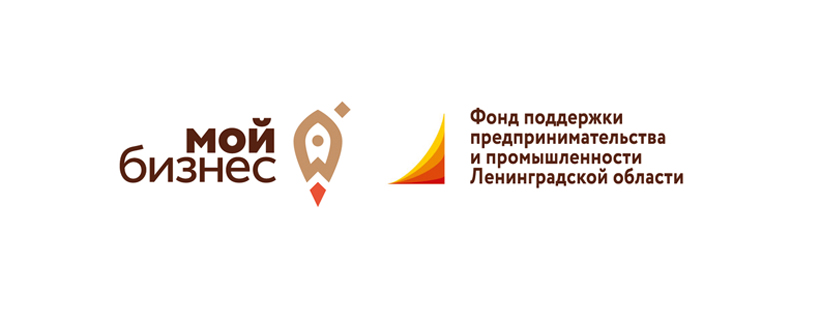 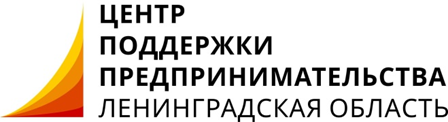 Потребительский рынок
Розничная торговля 
14 500 объектов
Общественное питание
2 019 объектов
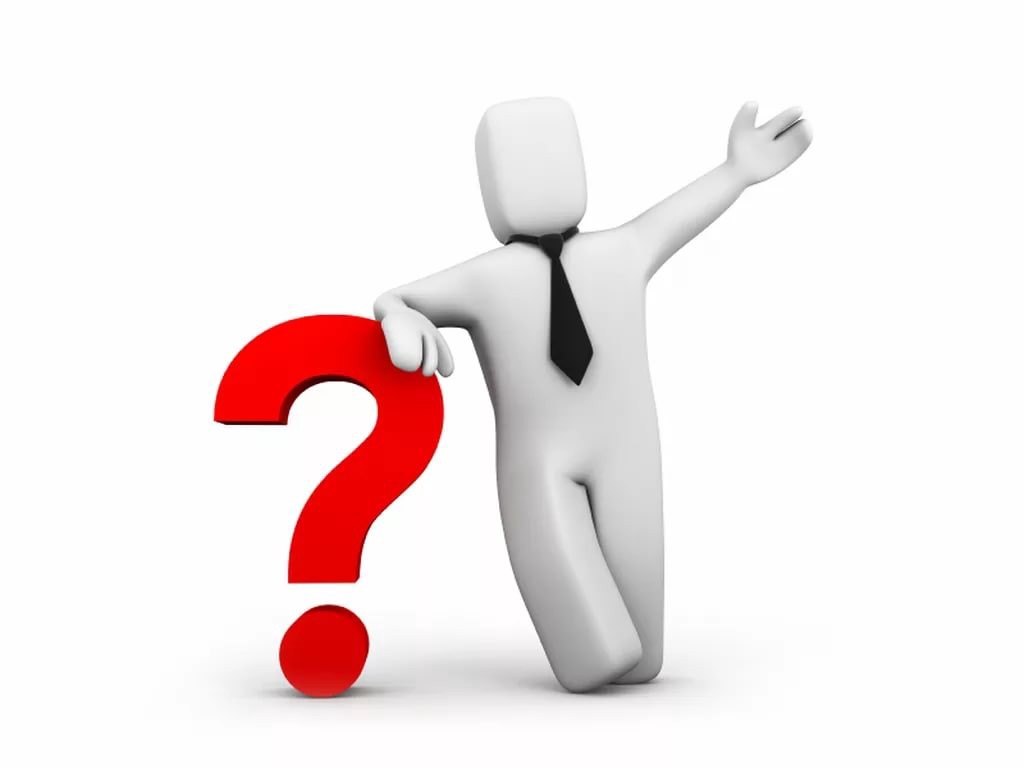 Бытовое обслуживание 
4 162 объекта
Итоги развития потребительского рынка                             в 2020 году
+ 44 млрд.руб. (   6,5%)
- 5,3 млрд.руб. (   29,4%)
- 0,83 млрд.руб. (   15,5%)
Структура оборота розничной торговли
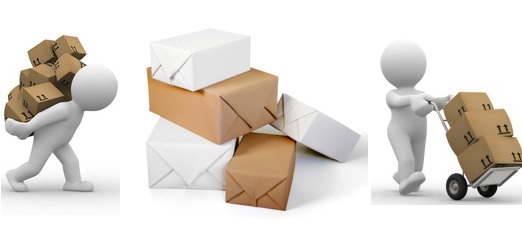 Средняя заработная плата по итогам 2020 года
Заработная плата, руб.
(- 2,2%)
(- 3,5%)
(- 12,9%)
(- 4,8%)
Средняя численность работников по итогам 2020 года
Численность работников, тыс. человек
(+ 6,7%)
(- 11%)
(+ 16,7%)
Количество ликвидированных хозяйствующих субъектов по итогам 2020 года
Количество ЮЛ и ИП, ед.
(95,4% к 2019 году)
(96,9% к 2019 году)
(101,9% к 2019 году)
(91% к 2019 году)
(87,6% к 2019 году)
(101,4% к 2019 году)
Доля оборота розничной торговли по типам предприятий в 2020 году
Обеспеченность населения НТО на 10 тысяч человек
Возмещение затрат организациям ЛОСПО – 11 км
Возмещение затрат организациям ЛОСПО – 11 км
Количество обслуживаемых населенных пунктов в 2019 году - 255 ед., в 2020 году составило 358 ед., что больше на 40 %.
Организация ярмарок на территории Ленинградской области
Проведено 
ярмарок в 2020 году
Организовано торговых мест в 2020 году
Требования к антитеррористической защищенности торговых объектов
Утверждены Постановлением Правительства Российской Федерации от 19.10.2017 г. № 1273
На 1 марта 2021 года в Перечень включено 1106 объектов,
 308 из них обследование не прошли
Обязательная маркировка товаров
Обязательная маркировка товаров
- п. 3.1 ст. 5 Федерального закона от 28 декабря 2009года №381-ФЗ «Об основах государственного регулирования торговой деятельности в Российской Федерации»; - распоряжение Правительства Российской Федерации от 28 апреля 2018 года № 792-р
Обязательная маркировка товаров
Обязательная маркировка товаров
Обязательная маркировка товаров
Распоряжение Правительства РФ № 792-р от 28.04.2018
Основные задачи на 2021 год
1. Реализация основного мероприятия «Развитие потребительского рынка Ленинградской области» государственной программы «Стимулирование экономической активности Ленинградской области»
2. Организация подключения субъектов предпринимательства реализующих товары подлежащие обязательной маркировке к системе Честный знак во исполнение норм распоряжения Правительства РФ от 28.04.2018 № 792-р 
3. Обеспечение продовольственной безопасности, стимулирования предпримательской активности, самозанятости граждан, расширение возможности сбыта отечественной продукции, в т. ч. продукции сельхозпроизводителей и К(Ф)Х
4. Обеспечение максимальной доступности торговых объектов для населения
Основные задачи на 2021 год
5. Завершение работы по категорированию торговых объектов во исполнение ПП РФ от 19.11.2017 года № 1273
6. Участие в проекте по исключению недобросовестного поведения на рынках – внедрение использования ККТ на рынках и предприятиях общественного питания
7. Сохранение, возрождение и развитие народных художественных промыслов и ремесел Ленинградской области
8. Развитие малоформатной торговли, в том числе нестационарной, мобильной и ярмарочной 
9. Обеспечение ведения дислокации объектов потребительского рынка посредством АИС Мониторинг СЭР
Комитет по развитию малого, среднего бизнеса и потребительского рынка 
Ленинградской области
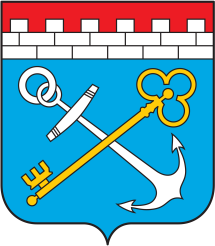 Особенности реализации показателя 
«Темпы роста оборота розничной торговли, осуществляемая 
на розничных рынках и ярмарках» 
Стандарта развития конкуренции
Спасибо за внимание!
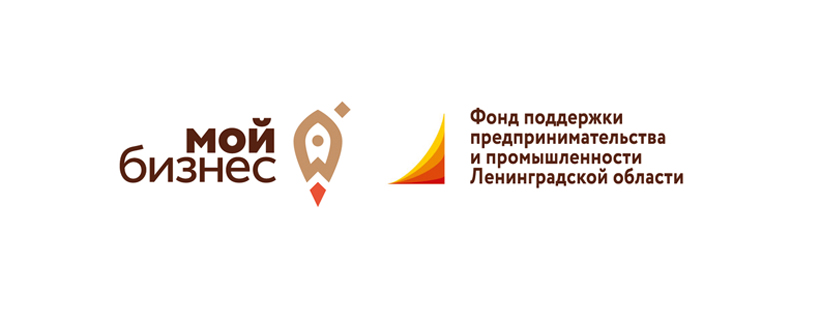 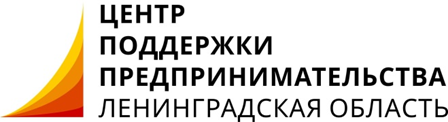